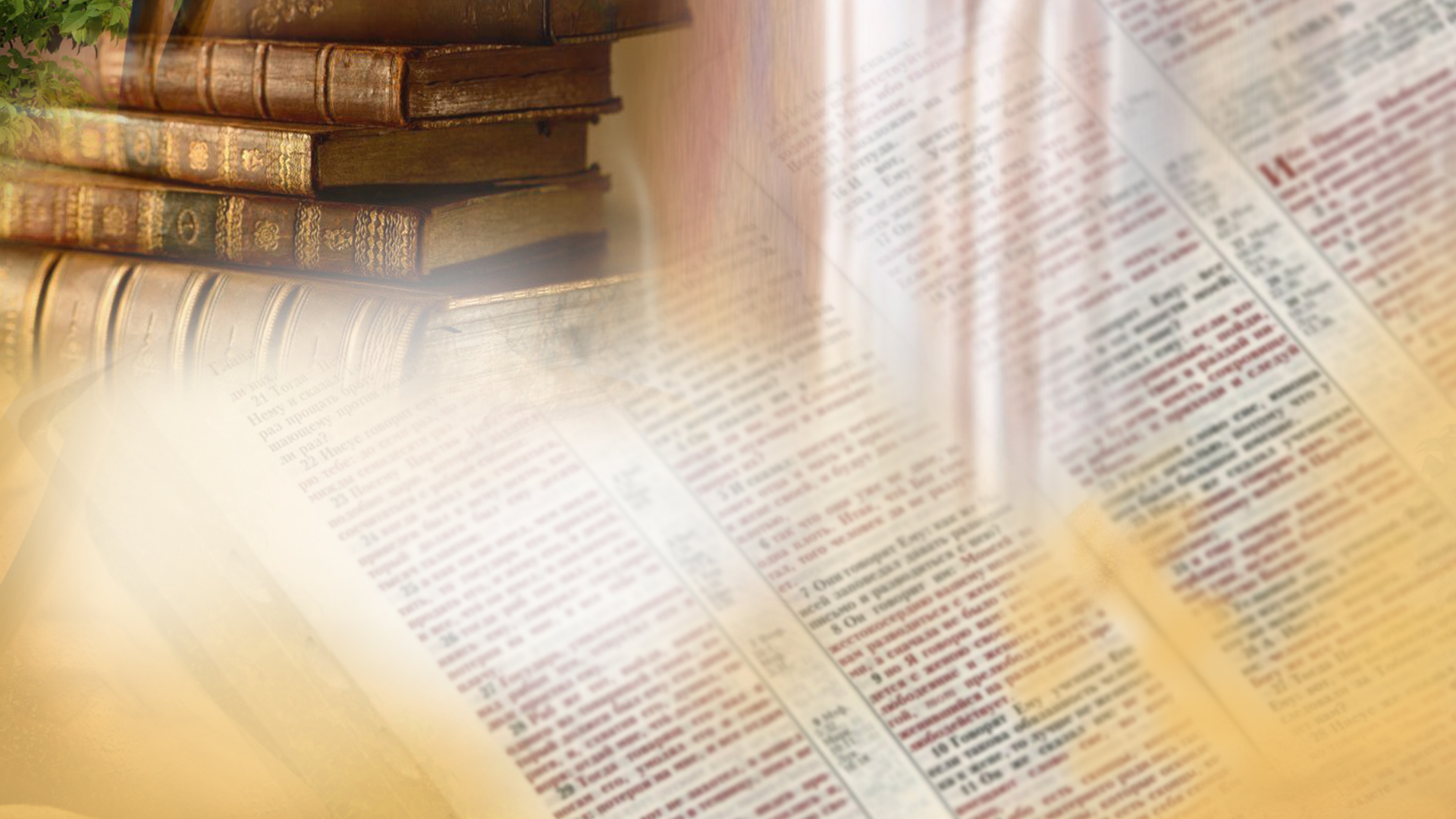 Радо вітаємо вас!
Суботня школа
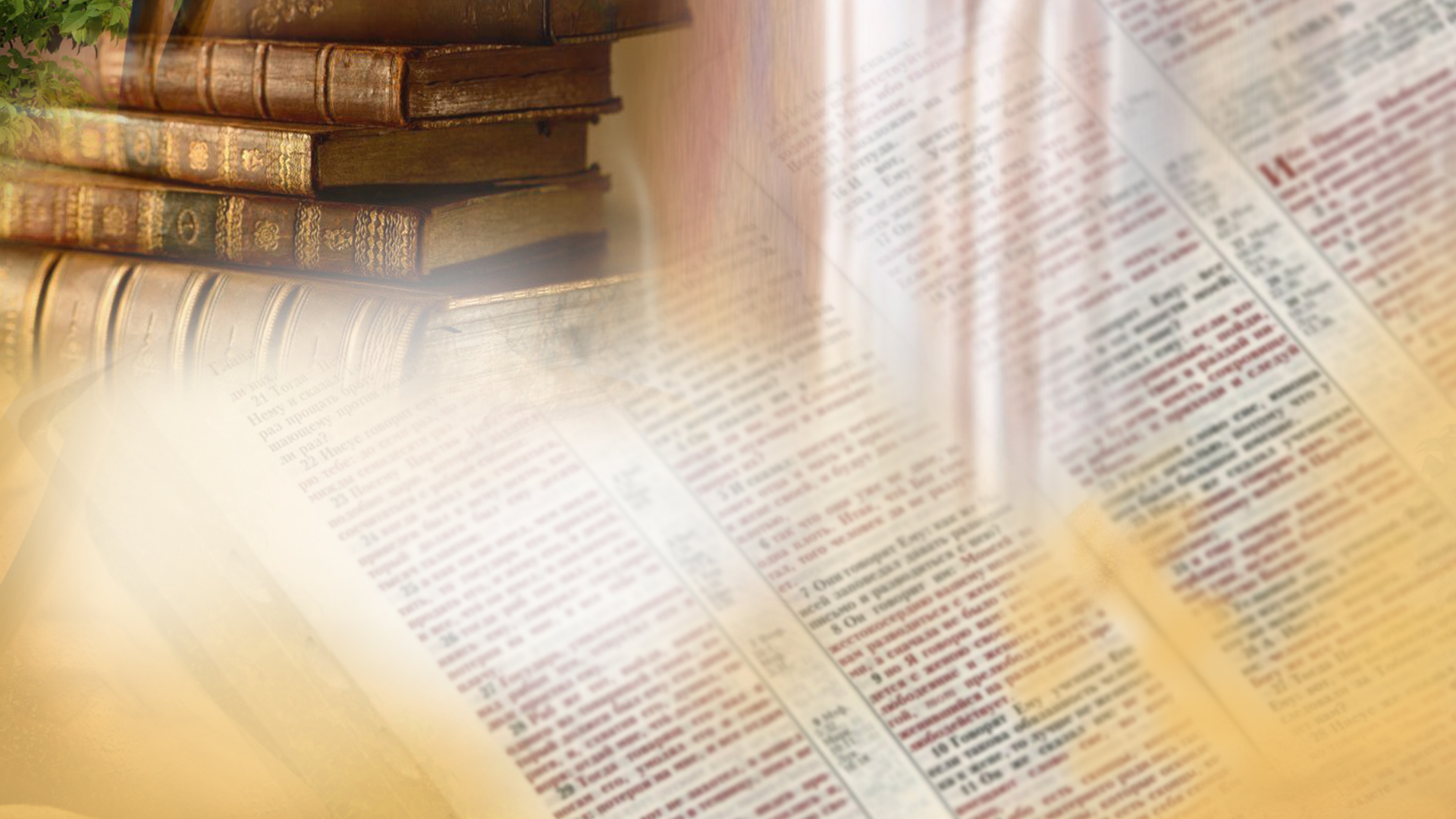 Ознаки Божественності
Братнє спілкування:
  - Поділіться особливими досвідами присутності Бога в вашому житті на минулому тижні. 
  - Розкажіть, як ви ділилися з вашим оточенням історіями з попереднього уроку, щоб запевнити їх в божественності Ісуса?
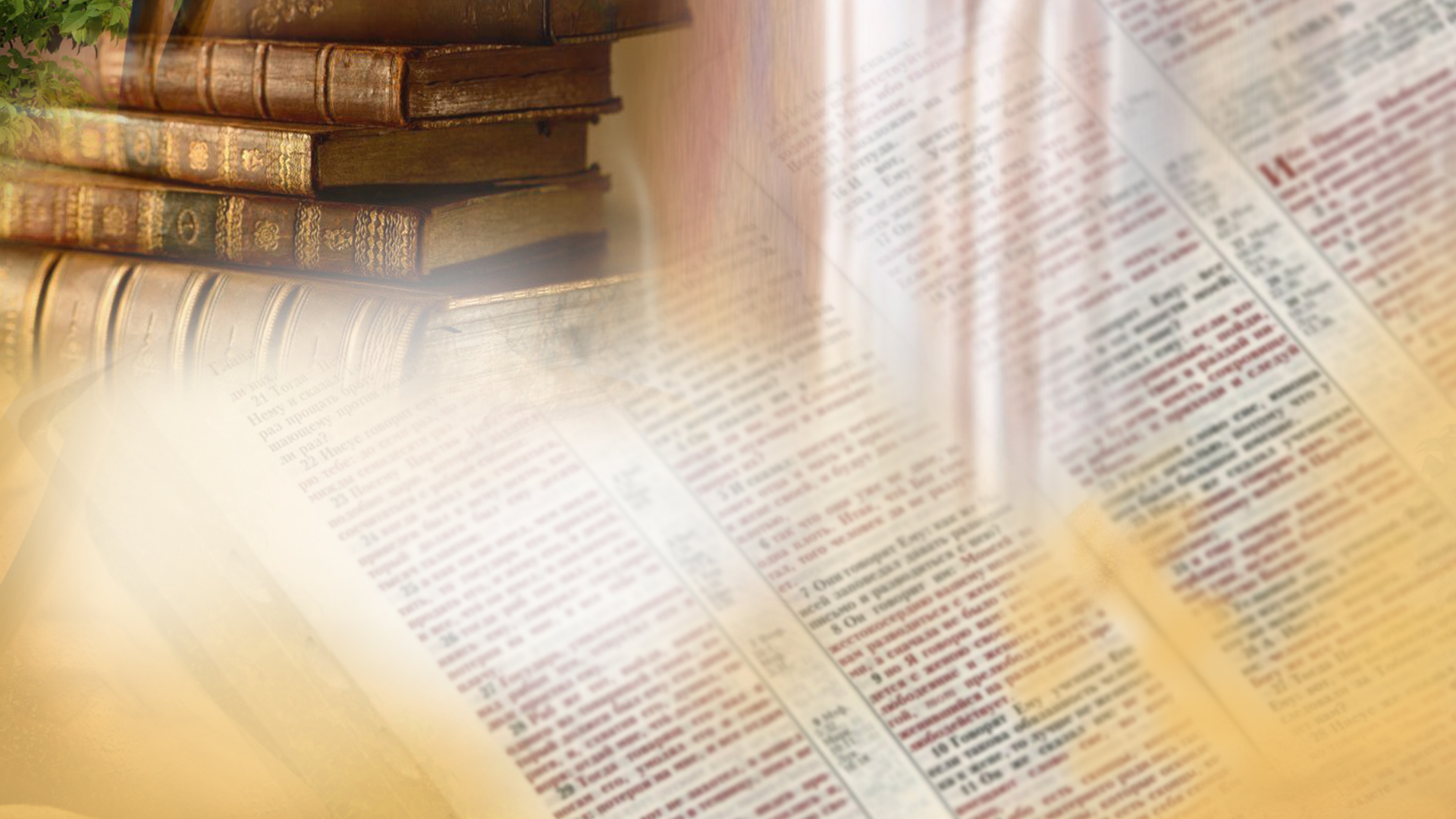 Суботня школа
Урок №3
                       Передісторія: Пролог
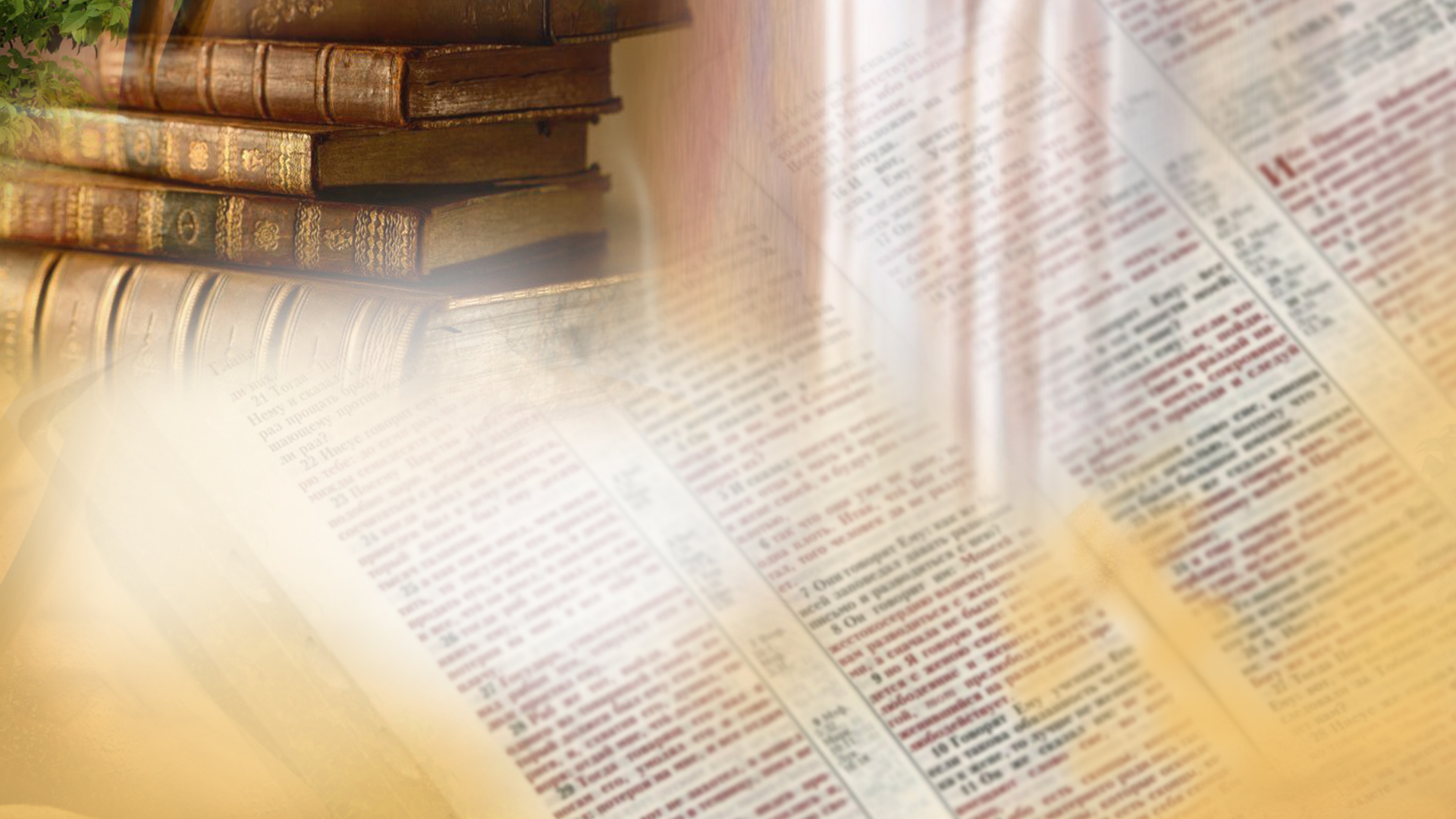 Урок №3
                                                                         Передісторія: пролог
Активна підготовка:
 1) Чи блудили ви коли небудь в лісі? Що було в той момент найважливіше? 
2) Підняти учнів класу на ноги і зробити висновок: може когось одного з вас і зміг би я підняти руками, а словом підняв всіх. (сила слова)
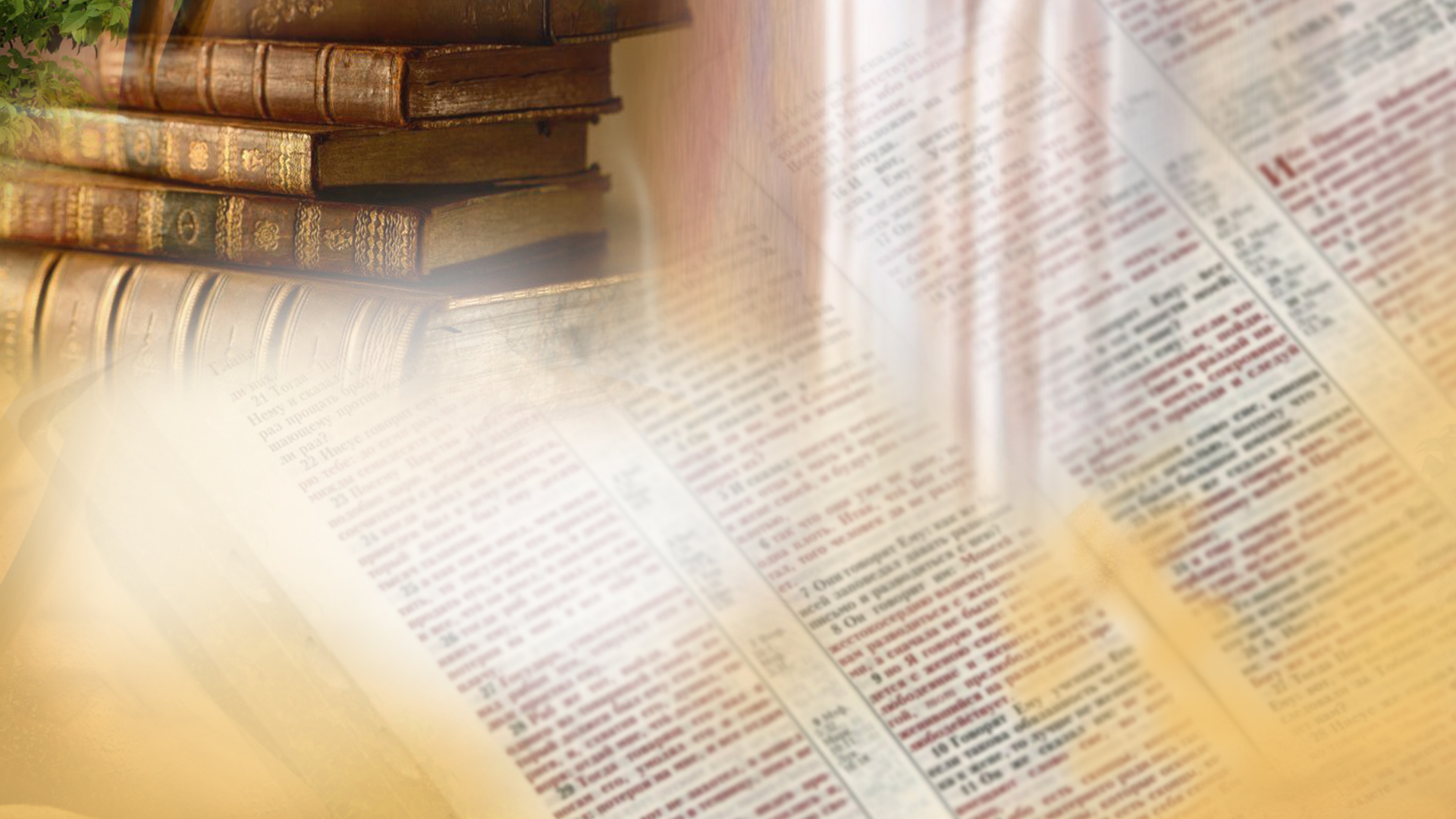 Урок №3
                                                                      Передісторія: пролог
Пам’ятний вірш: 
«На початку було Слово, і Слово було в Бога, і Слово було Бог.»           Івана 1:1
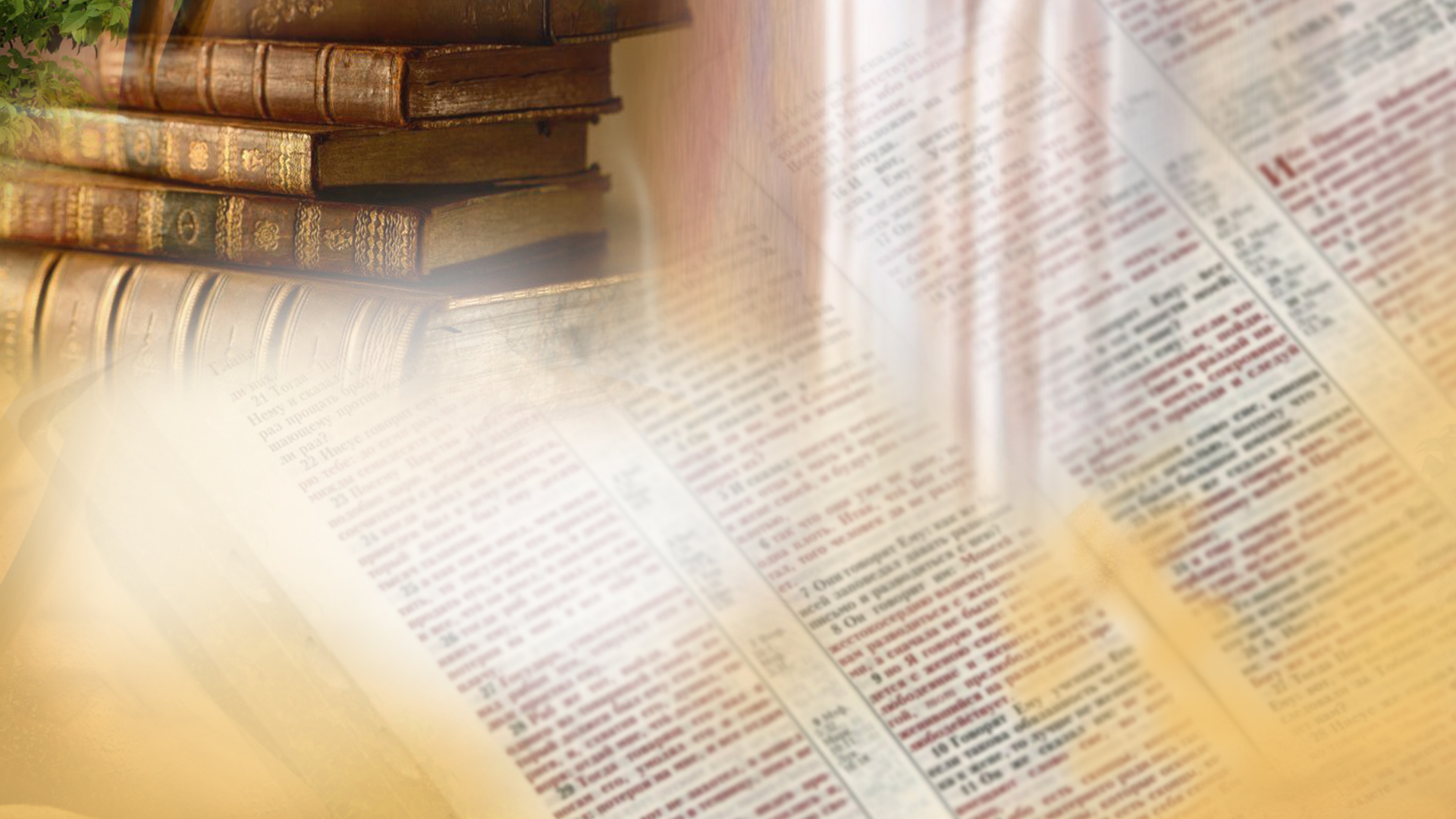 Урок №3
                                                                         Передісторія: пролог
Головна думка уроку: 
Головні теми Євангелія від Івана.
Як я їх розумію?
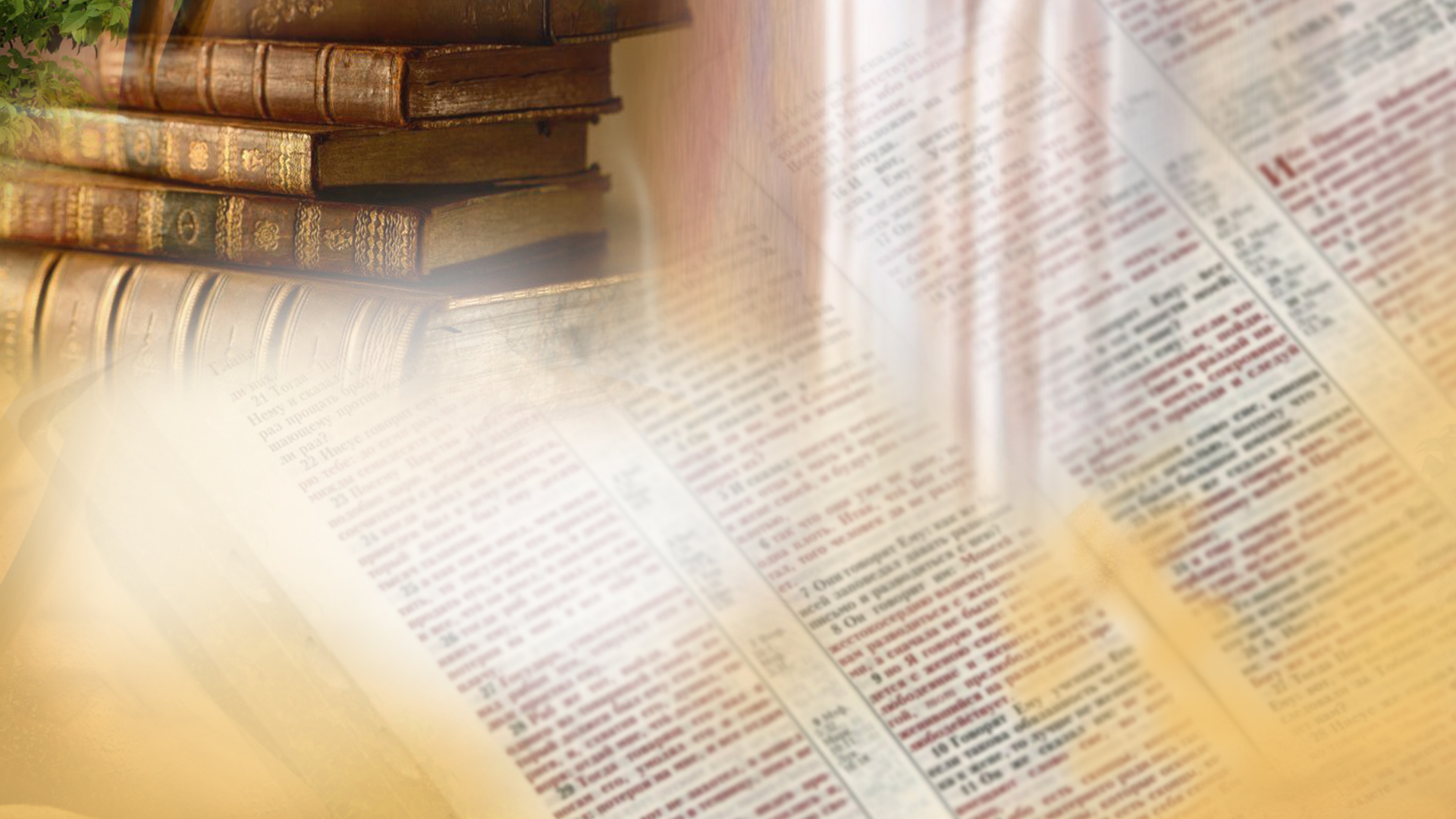 Урок №3
                                                                         Передісторія: пролог
Дослідження Біблії:
 1. Які ознаки божественності Ісуса Христа відкриває Іван на початку Євангелії?
                      Івана 1:1-5
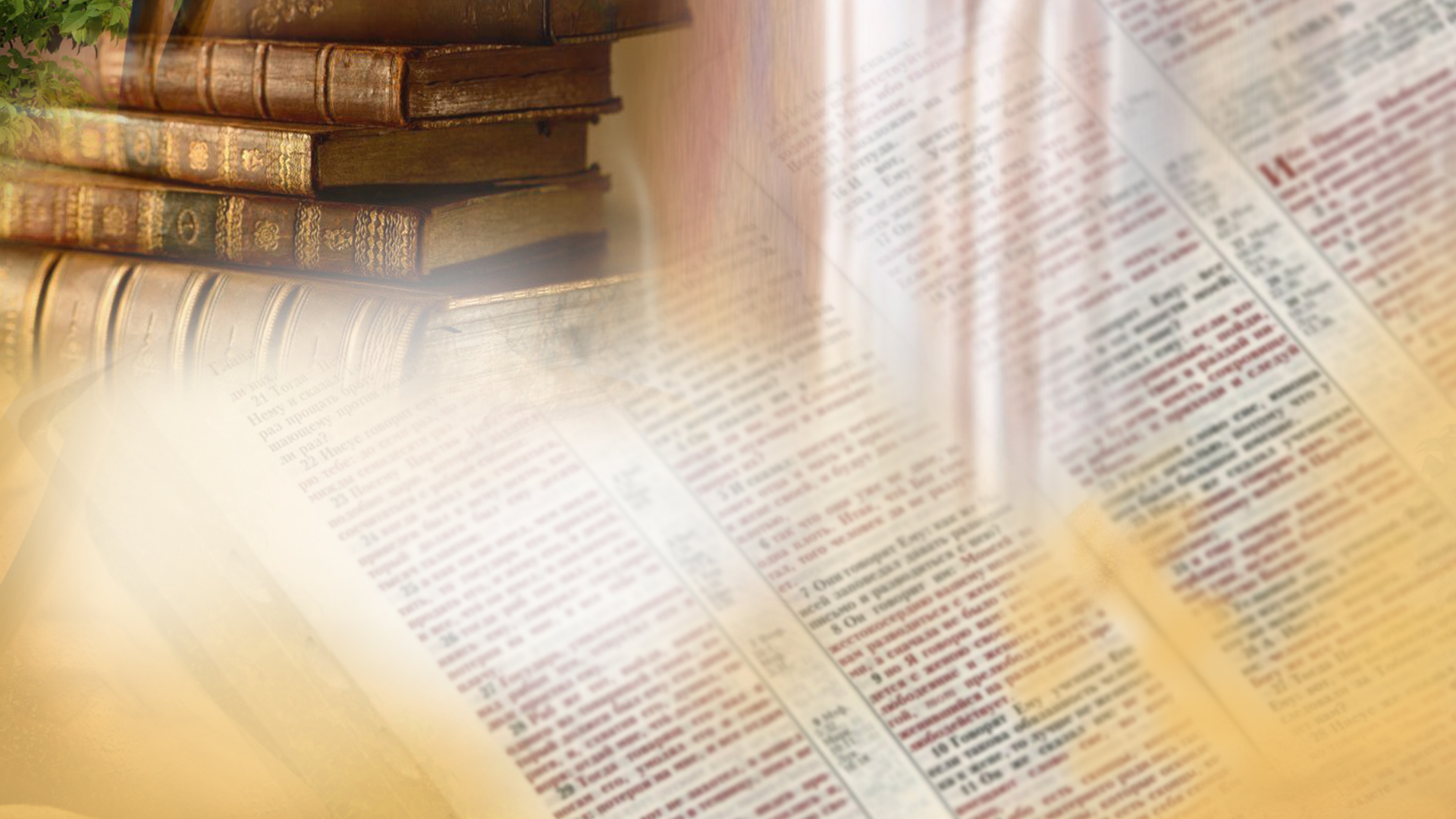 Урок №3
                                                                         Передісторія: пролог
Дослідження Біблії:
 2. Яку істину про Бога стверджує Іван на початку Євангелії? В чому її зміст?        
                         Івана 1:1-3,14, Вих. 25:8
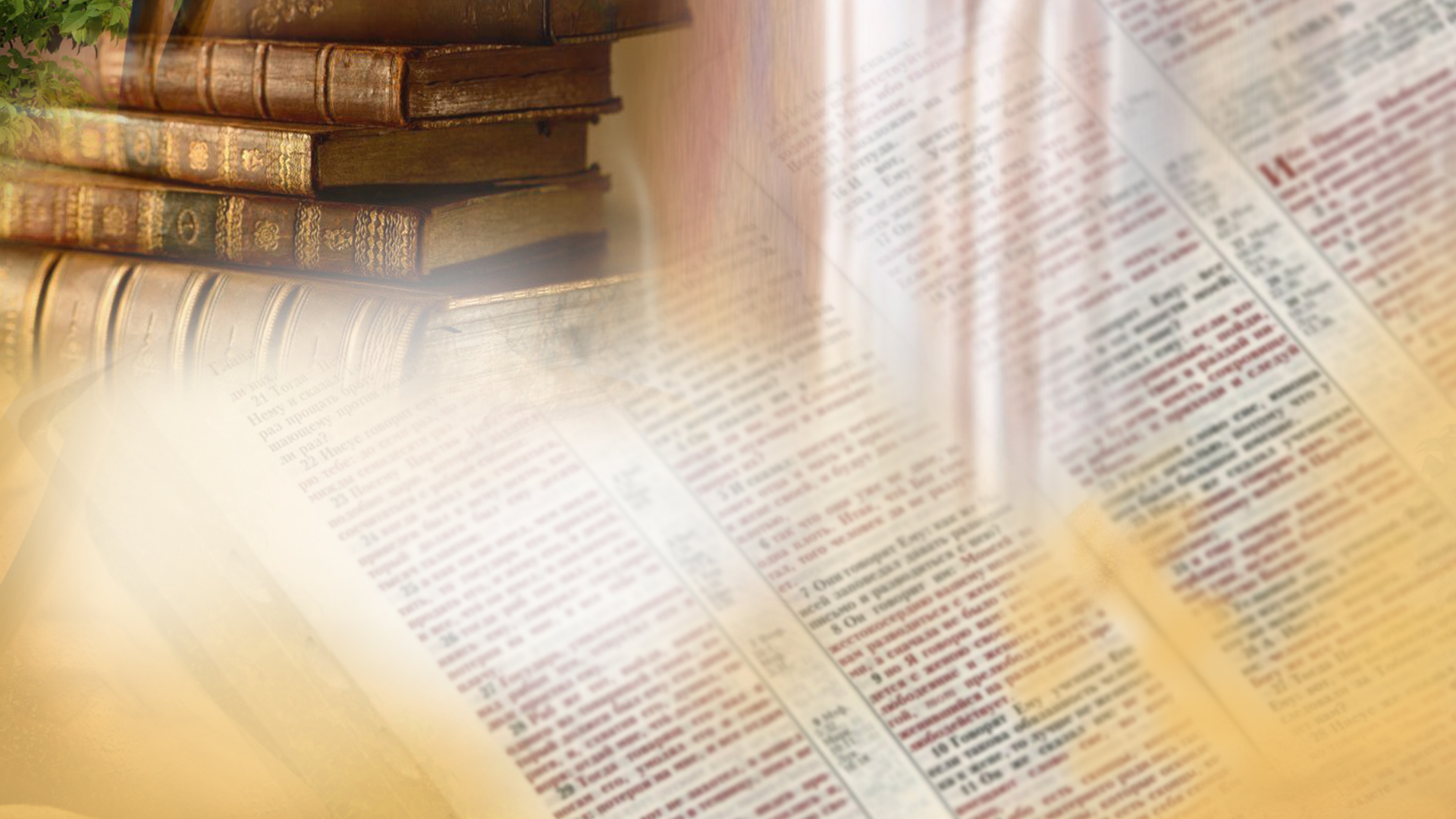 Урок №3
                                                                         Передісторія: пролог
Дослідження Біблії:
 3. Як люди реагують на відкриття Бога в їх середовищі? З якою метою Іван використовує риторику творіння?
                     Івана 1:9–13
[Speaker Notes: Як торив, так хоче пересотворити світ.]
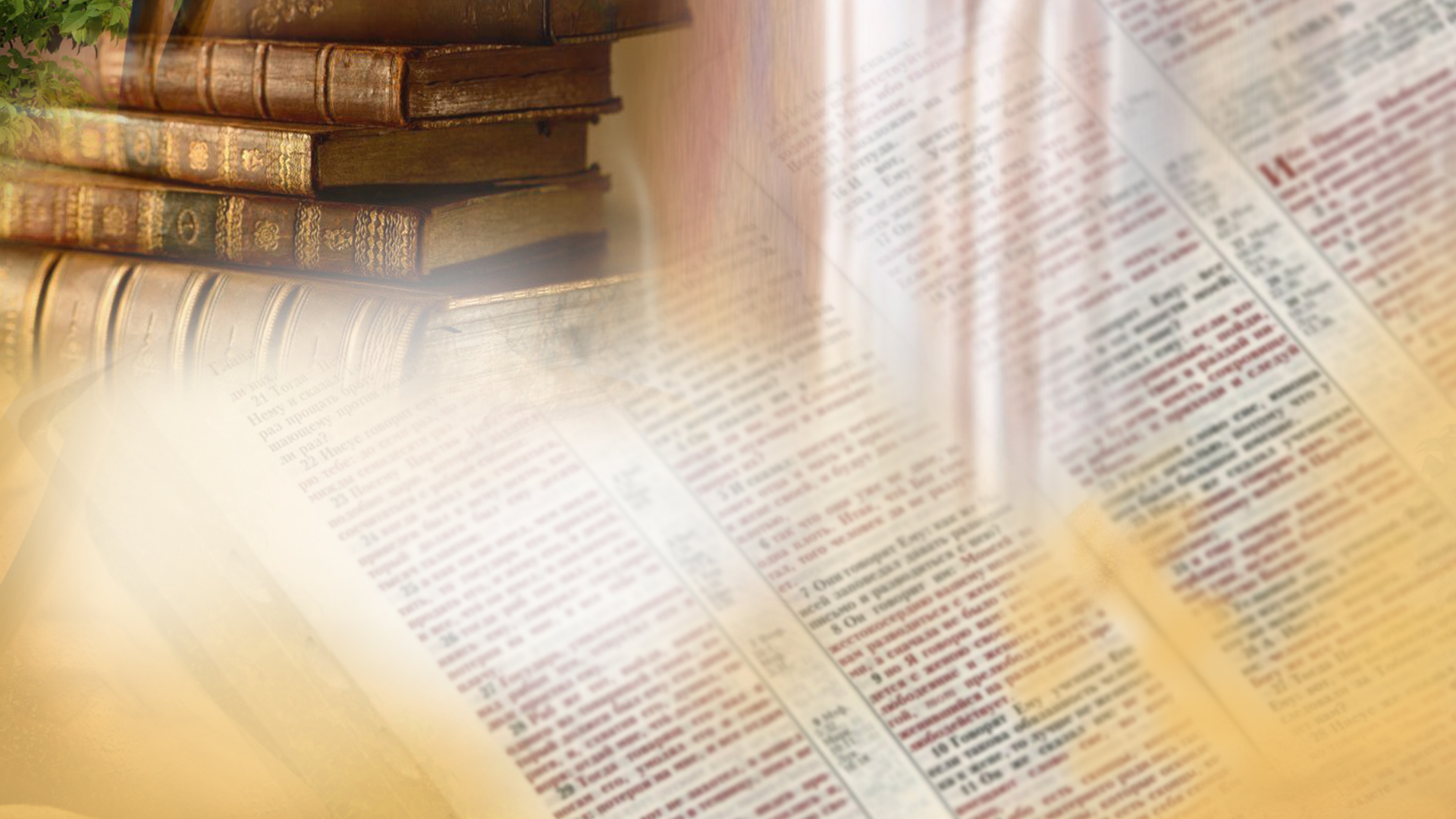 Урок №3
                                                                         Передісторія: пролог
Дослідження Біблії:
 4. Що згідно Євангелії дозволяє побачити людям Богоявлення в їх житті та світі? Яким чином це проявляється в житті? 
           Івана 3:16-21, 9:35-41, 12:36-46
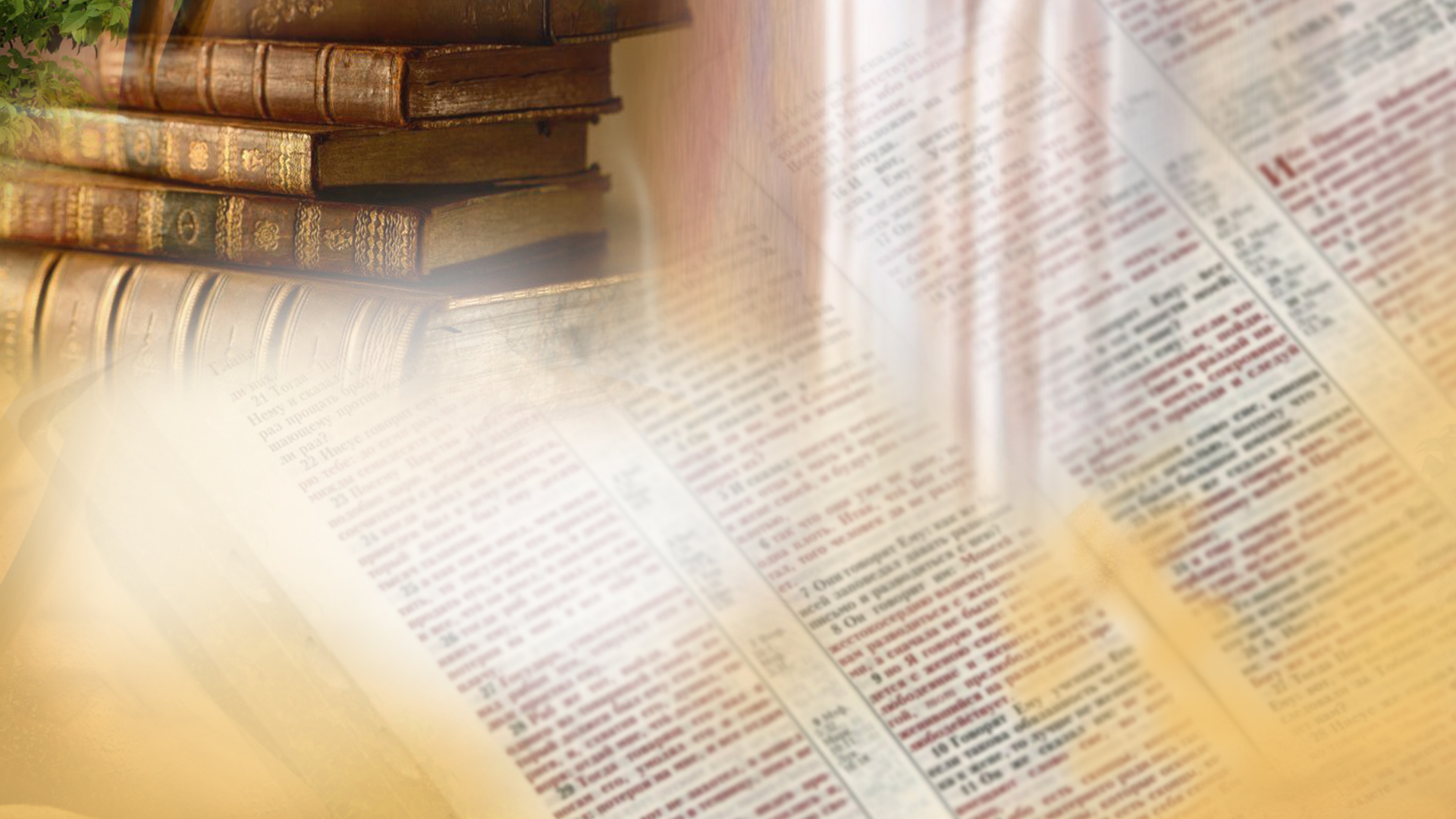 Урок №3
                                                                         Передісторія: пролог
Дослідження Біблії:
 5. Яким чином слава Божа відкрилася в  Ісусі Христі?
Що Він зробив, щоб прославити небесного Отця?
                   Івана 17:1-5
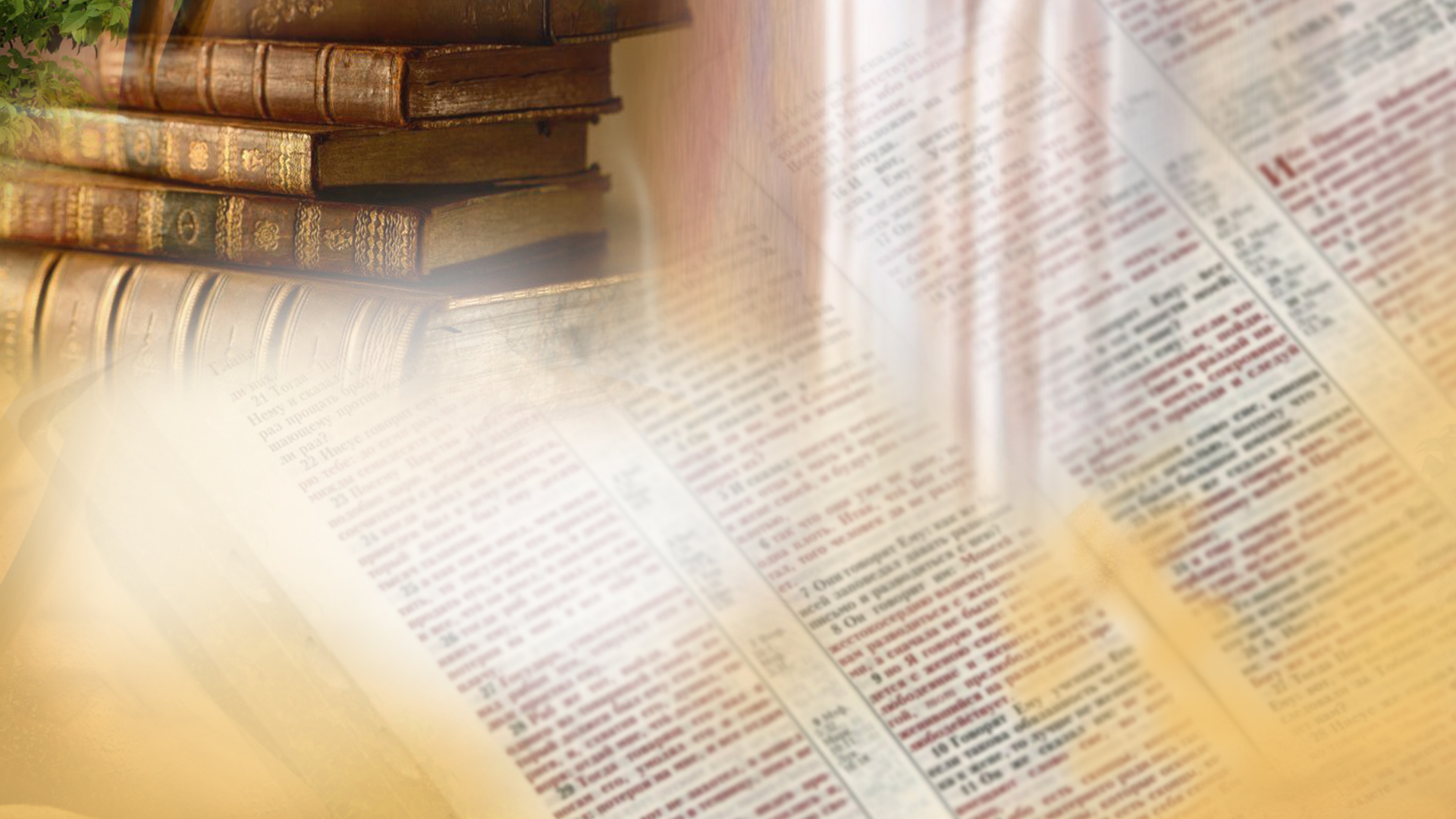 Урок №3
                                                                         Передісторія: пролог
Актуальність: 
   Що для вас означає прославляти Бога?
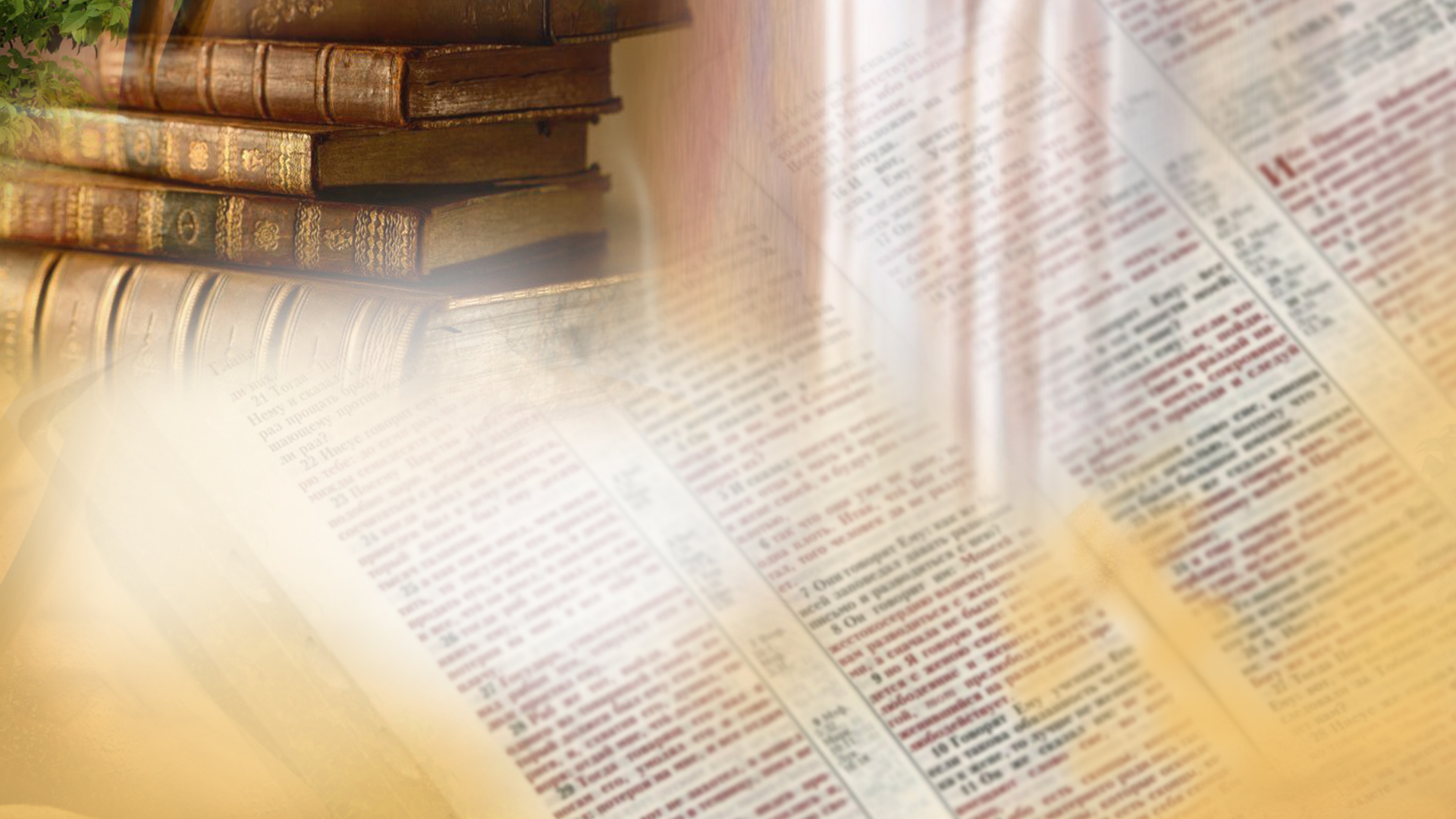 Урок №3
                                                                         Передісторія: пролог
Практичне застосування:
 Що найбільше має захоплювати нас в реальності, яку Бог виявляє до людей, перебуваючи з нами?
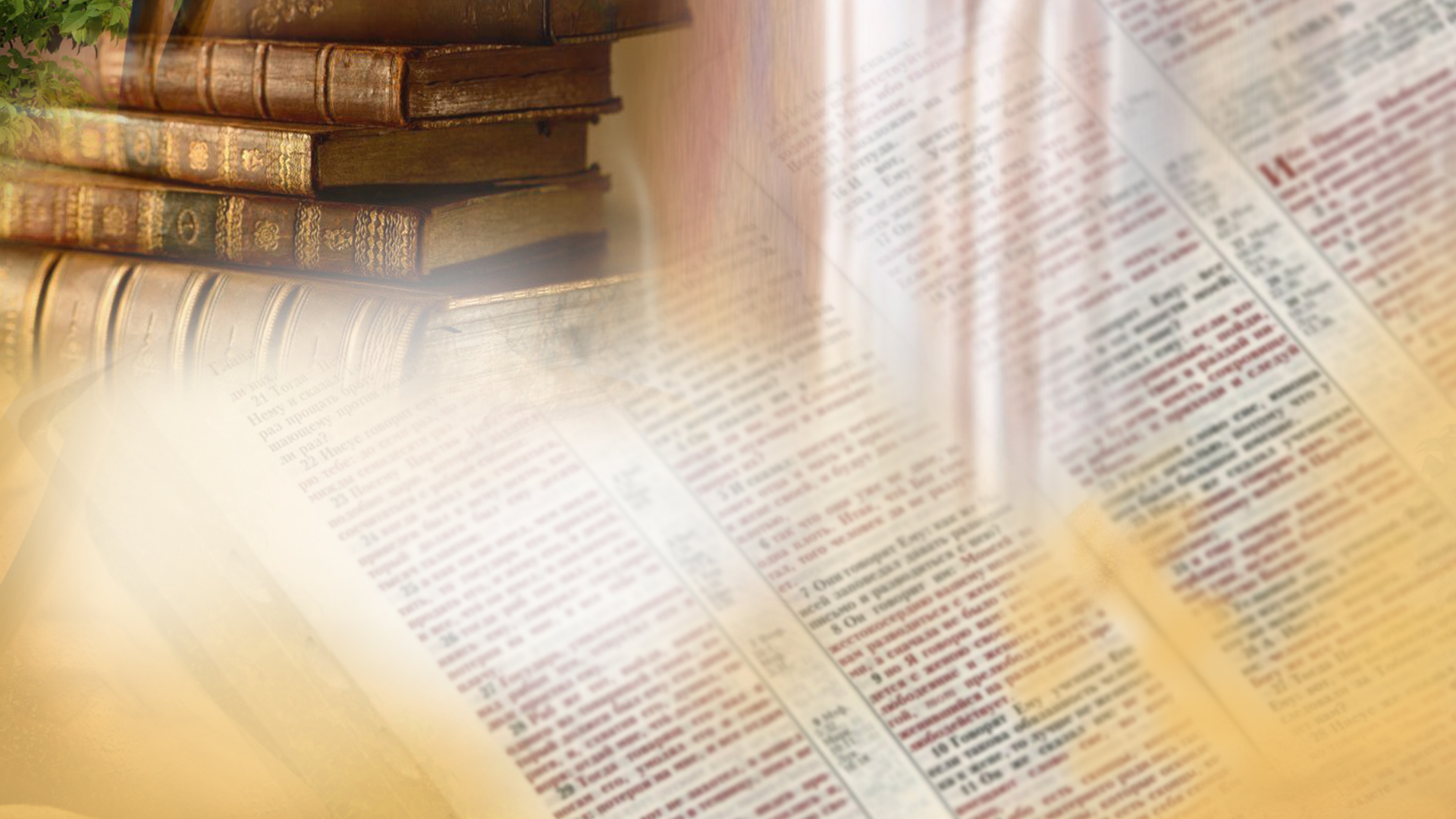 Урок №3
                                                                         Передісторія: пролог
Висновок:
 Євангеліє від Івана більше за будь-яку іншу біблійну книгу сміливо, чітко й потужно проголошує істину про те, що Ісус –Бог. Бог, який став Тілом, щоб спасти грішний люд від вічної погибелі, вічною любов’ю захоплюючи грішника повірити в це і прийняти запропоноване спасіння.
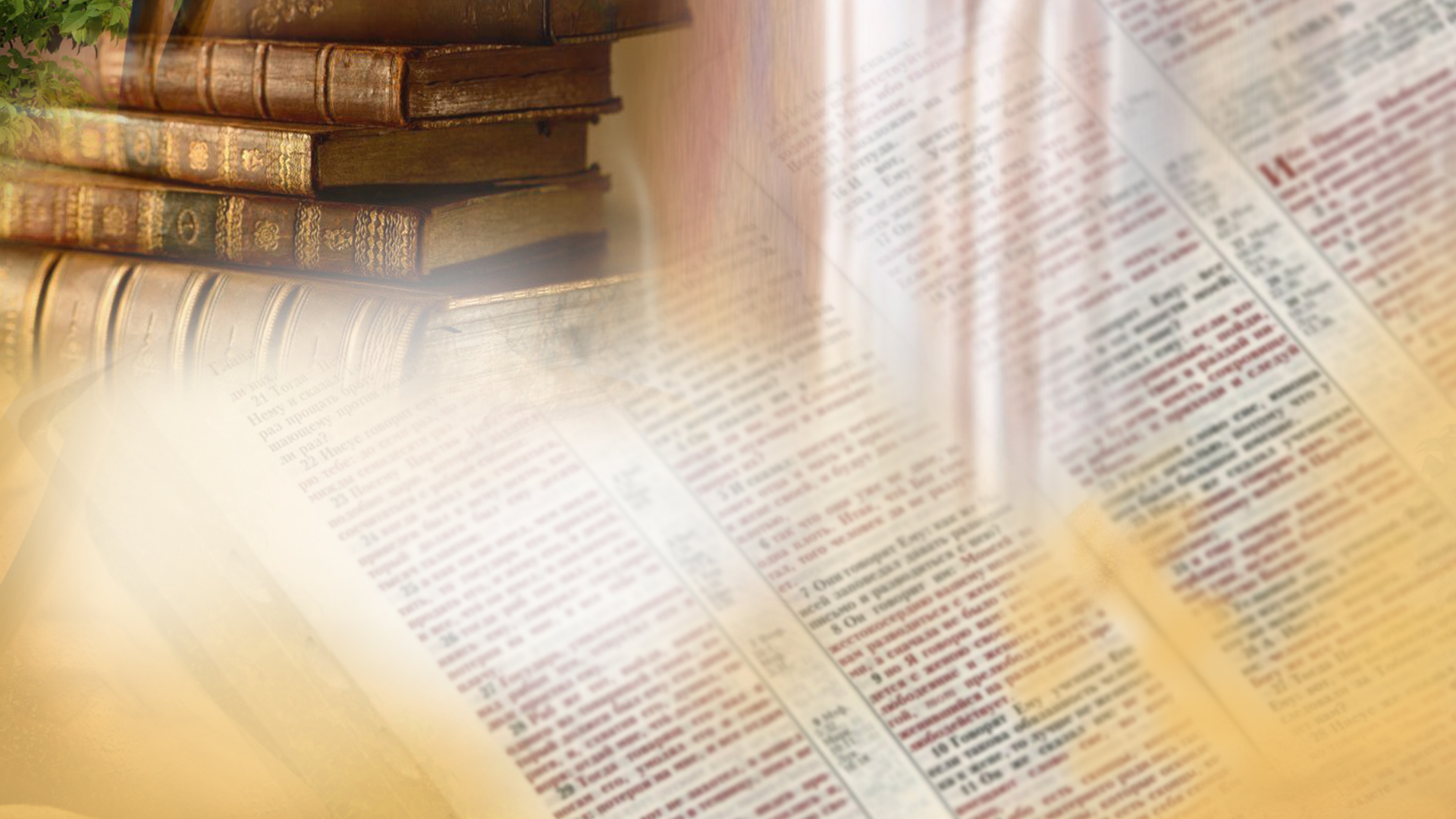 Урок №3
                                                                         Передісторія: пролог
Домашнє завдання: 
  Поділіться з вашим оточенням вісткою про люблячого Бога.